Bioenergy role in electricity production and sustainability issuesProf. Patricia ThornleyDirector, Energy and Bioproducts Research Instituteand Supergen Bioenergy Hub18 April 2020
2
Electricity from biomass 2018
3
Trends in biomass electricity
Electricity generation increased 9.4% from 2018
Small-scale: 58 new small self-supplying sites in 2018
Large-scale: Two coal-fired power plant conversions:
	Lynemouth converted to wood (420 MW); 	Drax additional plant biomass capacity (700 MW)
Energy from waste up 5.5%
Continued fall of landfill gas (8.6%)
4
Where bioenergy comes from
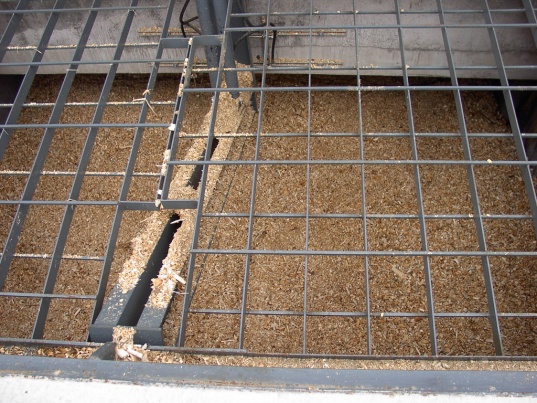 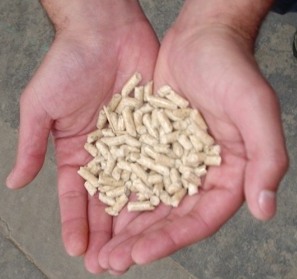 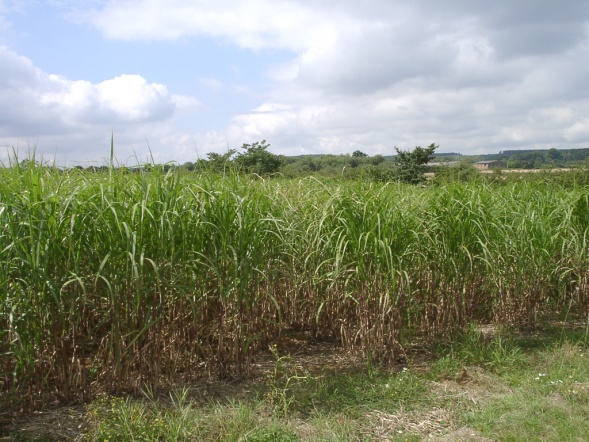 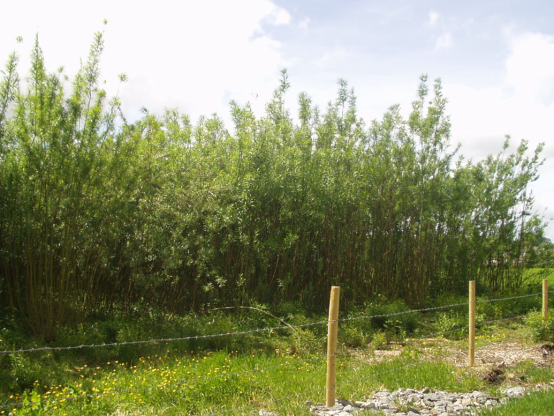 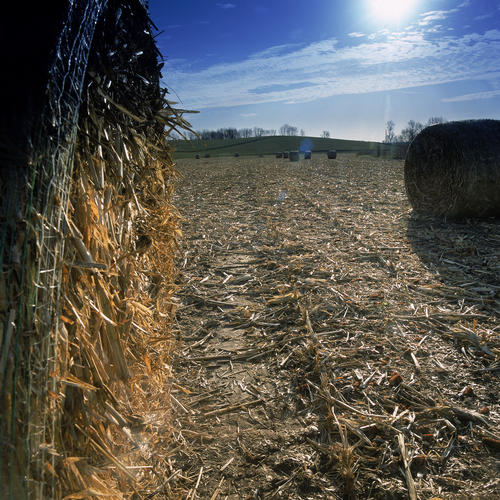 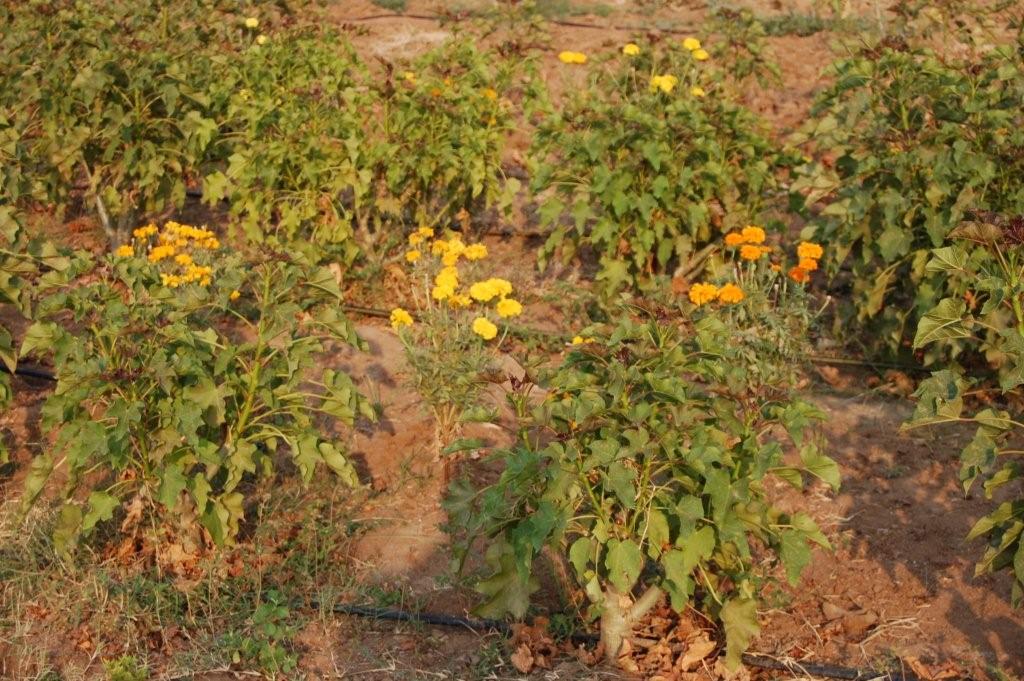 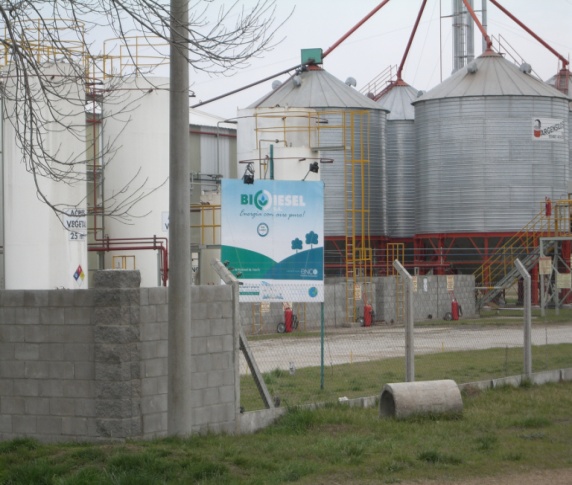 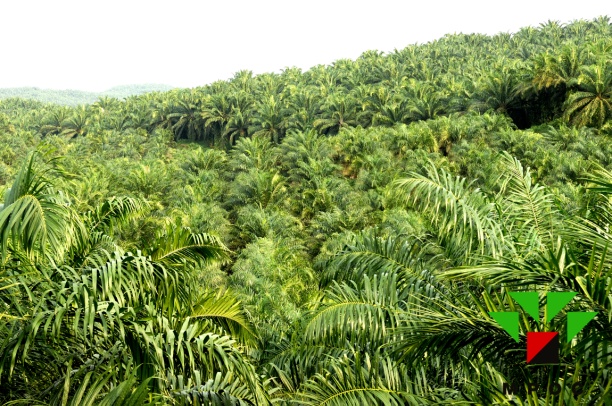 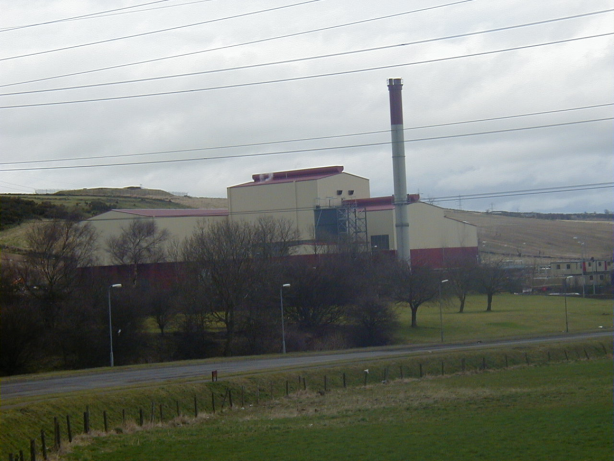 What bioenergy is used for
5
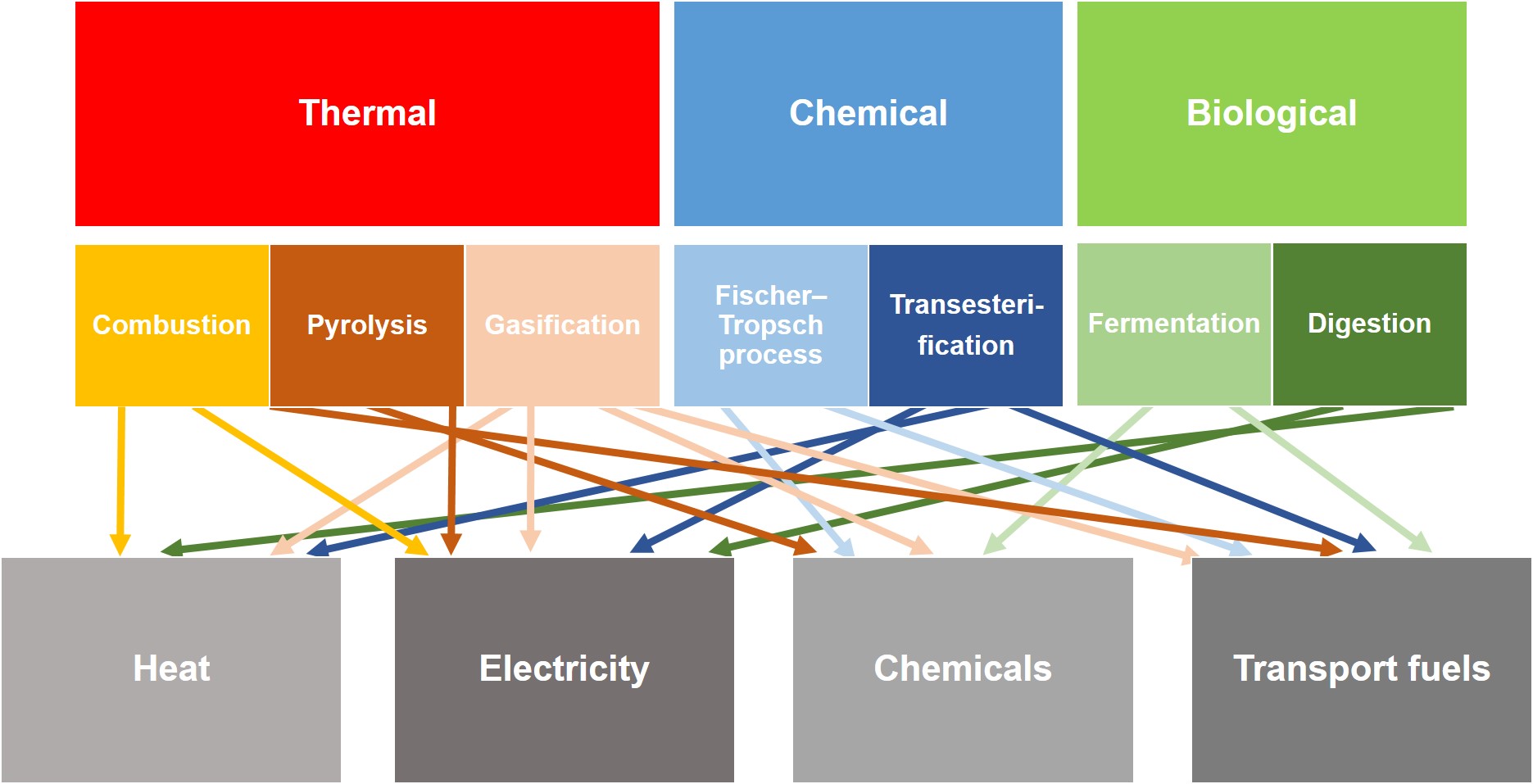 Thornley, P., “Biofuels Review”, Report for Government Office for Science, prepared as part of the Foresight Programme, June 2012
6
Biomass in a low carbon economy
“Biomass can be produced and used in ways that are both low carbon and sustainable”

“Biomass can make a significant contribution to tackling climate change”

“There are risks that biomass production and use could in some circumstances be worse for the climate than using fossil fuels”
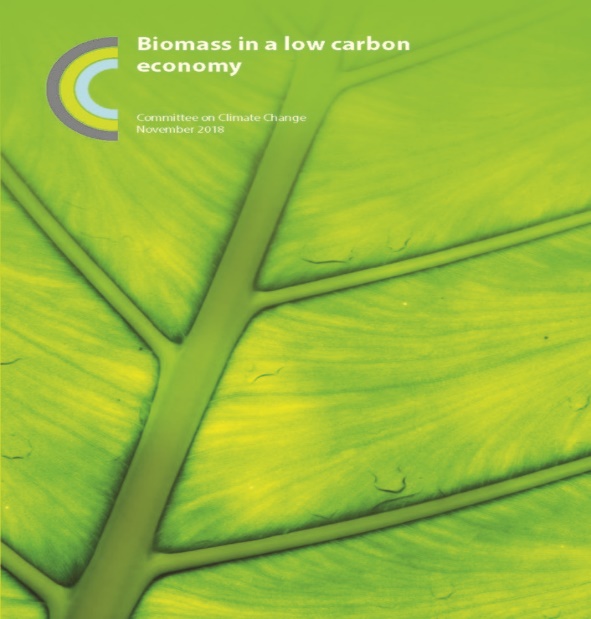 7
Possible future role for biomass
Up to 45% of UK energy demand1
10% electricity (baseload)
50% heat (industrial, district, gas)
20% liquid fuels (aviation, shipping, heavy duty/mobile plant)
1. Welfle A., Gilbert P., Thornley P., Securing a bioenergy future without imports, Energy Policy, vol 68, 2014
8
Sustainability trade-offs
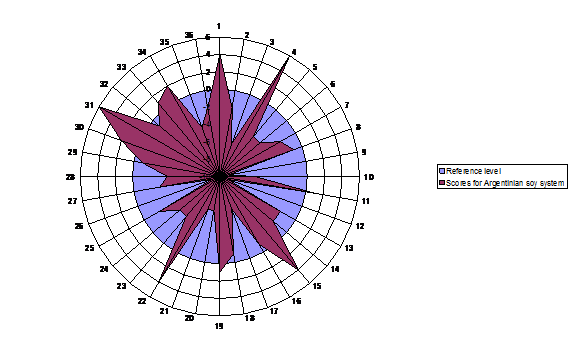 Fossil fuel impacts

Biodiesel impacts
Thornley & Gilbert, “Biofuels: Balancing risks and rewards”, Interface Focus, 2013
9
Carbon balances
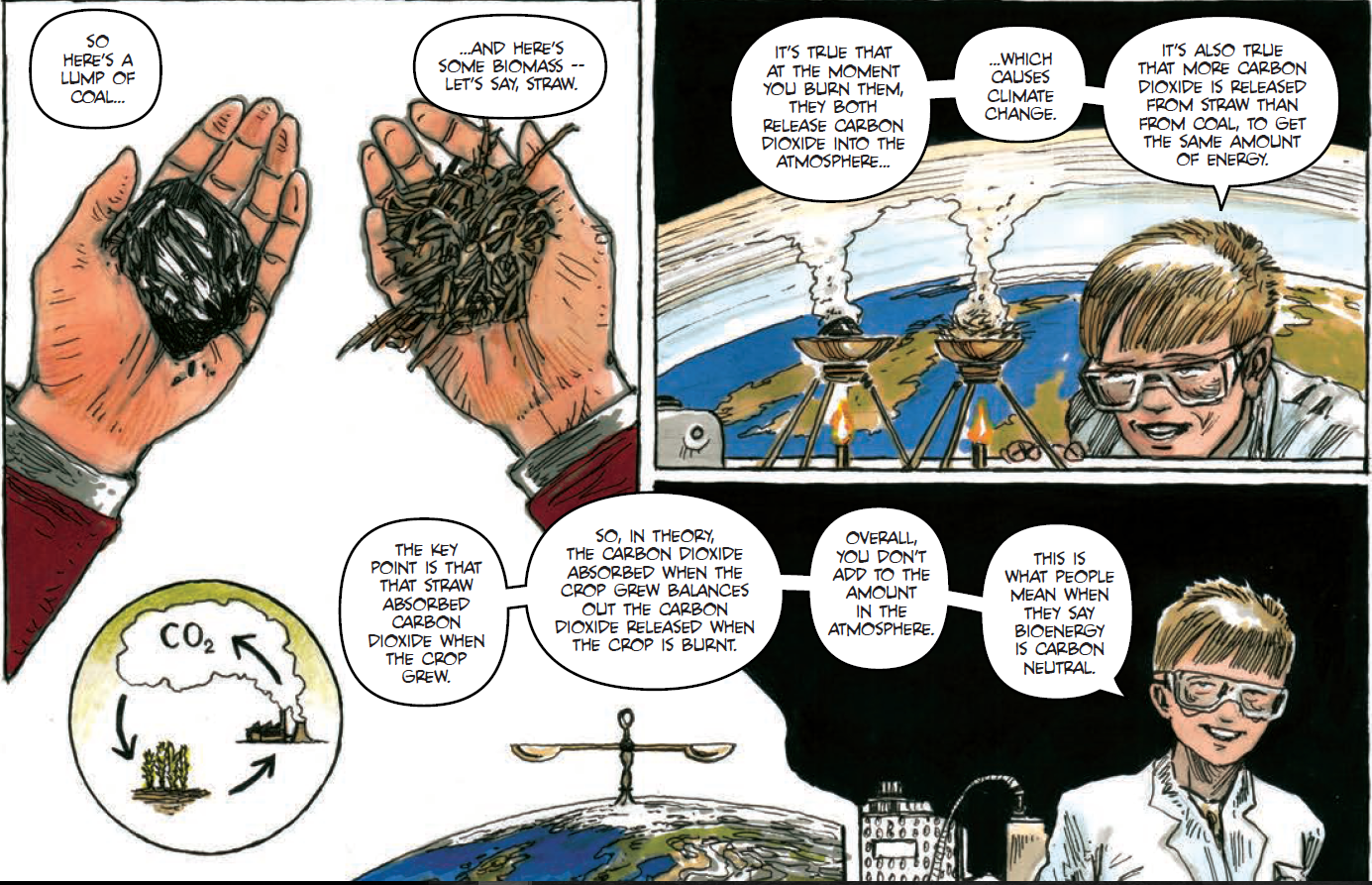 Bioenergy: 
A graphic introduction

Supergen Bioenergy Hub
supergen-bioenergy.net/comic
Patricia Thornleyp.thornley@aston.ac.ukwww.supergen-bioenergy.netA graphic introduction to bioenergy: www.supergen-bioenergy.net/comic